Тема 4.Узагальнення результатів ревізії бюджетної установи.
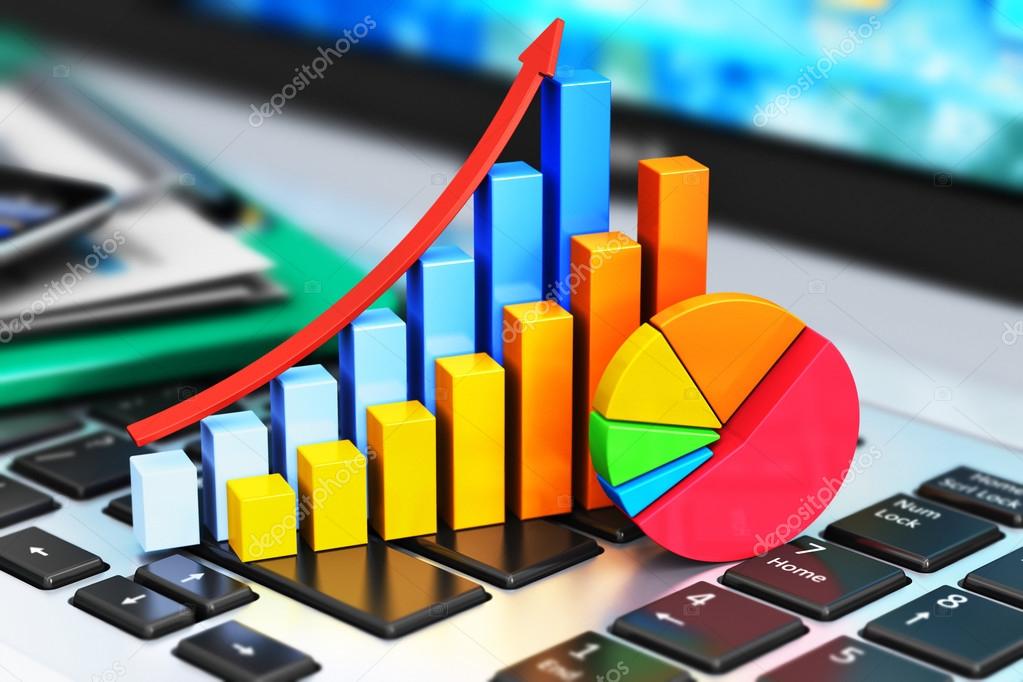 Проведення фінансового аудиту діяльності регламентується Методикою проведення Державною фінансовою інспекцією України, її територіальними органами державного фінансового аудиту діяльності суб’єктів господарювання, затвердженою Наказом Міністерства фінансів України №728 від 26.06.2014 р. Відповідно до положень Методики державний фінансовий аудит діяльності суб’єктів господарювання (далі – аудит діяльності) – це різновид державного фінансового контролю, який полягає у перевірці та аналізі фактичного стану справ щодо законного та ефективного використання державних чи комунальних коштів і майна, інших активів держави, правильності ведення бухгалтерського обліку і достовірності фінансової звітності, функціонування системи внутрішнього контролю.
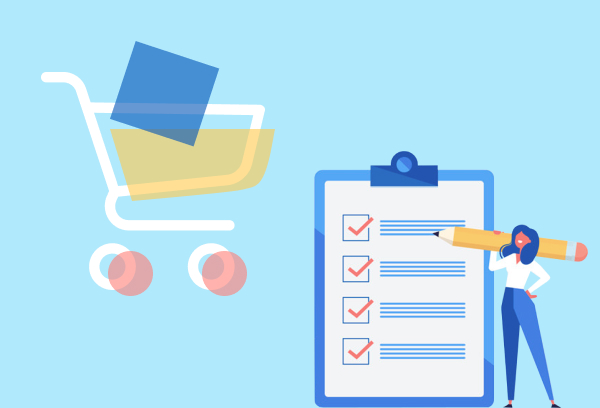 Основними завданнями аудиту діяльності є:
1) проведення оцінювання рівня управління фінансовогосподарською діяльністю об’єкта аудиту, яка полягає у забезпеченні: 
          - дотримання вимог законодавства, актів і рішень органів управління та об’єкта аудиту;
          -  досягнення визначених цілей, завдань і набуття кращого досвіду діяльності інших суб’єктів господарювання з виконання показників економічності, продуктивності та результативності; 
          - достовірності даних бухгалтерського обліку та фінансової звітності; 
          -  збереження активів; 

2) виявлення факторів ризику (ризикових операцій), а також внутрішніх резервів для підвищення ефективності управління фінансово-господарською діяльністю об’єкта аудиту;
 
3) підготовка обґрунтованих рекомендацій для підвищення ефективності управління фінансово-господарською діяльністю об’єкта аудиту, усунення наявних порушень, проблем і недоліків та запобігання їм у подальшому.
Тривалість аудиту діяльності не може перевищувати 90 календарних днів. Процес аудиту діяльності складається з чотирьох етапів:
перший етап – планування аудиту діяльності; 
другий етап – підготовка програми аудиту діяльності; 
третій етап – перевірка факторів ризику (ризикових операцій);
четвертий етап – звітування про результати аудиту діяльності.
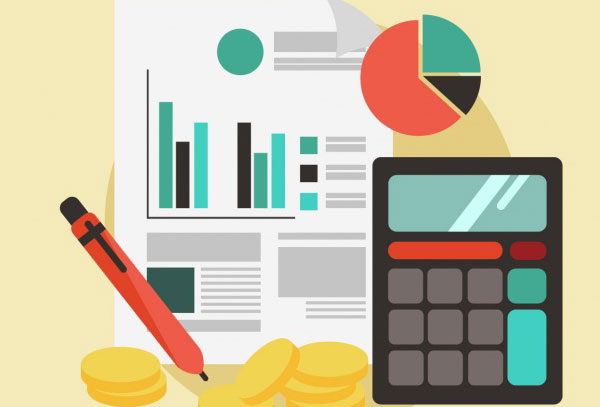 Планування аудиту діяльності ґрунтується на попередньому вивченні особливостей діяльності об’єкта аудиту і передбачає збір та аналіз інформації про правове забезпечення фінансовогосподарської діяльності об’єкта аудиту, систему управління, зокрема організацію внутрішнього контролю, та досягнення об’єктом аудиту визначених цілей, завдань і набуття кращого досвіду діяльності інших суб’єктів господарювання. Інформацію можна одержувати як на письмовий запит органу Держфінінспекції, так і від об’єкта аудиту за його місцезнаходженням, а також від його органу управління, органів державної влади та місцевого самоврядування, інших підприємств, установ і організацій, та за результатами попередніх аудитів діяльності, перевірок державних закупівель і ревізій.
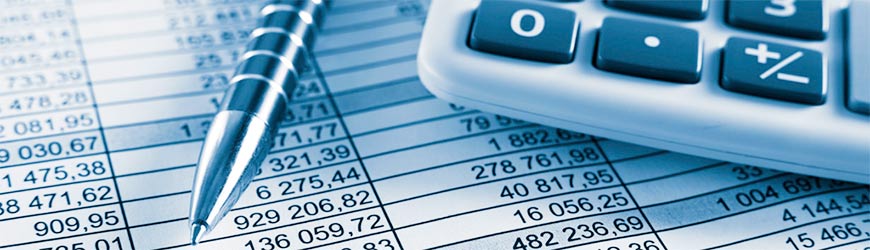 В процесі підготовки до складання програми виконуються такі роботи:
уточнення інформації, зібраної на етапі планування;
проведення аналізу фінансово-господарської діяльності об’єкта аудиту, в тому числі ефективності використання ним активів;
попереднє оцінювання системи внутрішнього контролю;
конкретизація факторів ризику (ризикових операцій);
визначення остаточного переліку аудиторських процедур і обсягу вибірки, які необхідні для дослідження кожного фактора;
визначення необхідності в залученні до проведення аудиту діяльності інших органів (в тому числі Держфінінспекції, інших контролюючих органів, а також органів влади чи інших організацій); 
складання програми аудиту діяльності .